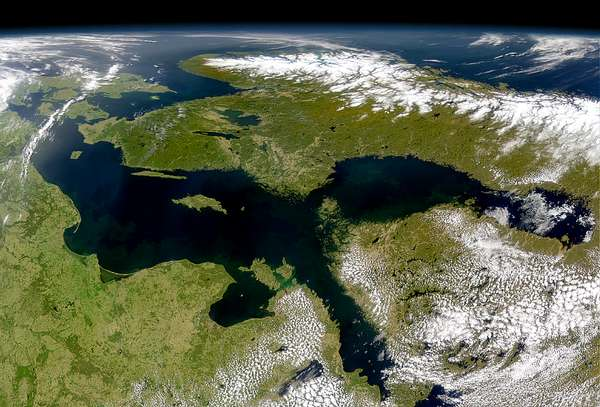 Sustainable tourism 
in the context of 
‘Grand Tour of Baltic Sea Region’

Vilnius, Lithuania 27-28 April 2016Presentation by Cecilie Smith-Christensen
World Heritage Catalysis
Policy on World Heritage and sustainable development
Policy for the integration of a sustainable development perspective into the process of the World Heritage Convention (WHC-15/20.GA/INF.13)
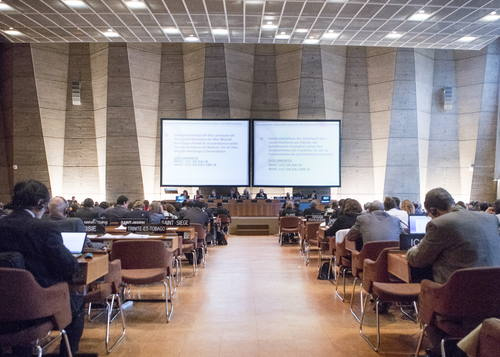 social responsibility

standard-setter for best practice
Encouraging locally driven responsible and sustainable tourism management!
[Speaker Notes: Enabling World Heritage stakeholders to act with social responsibility

Enhancing WH as a standard-setter for best practice]
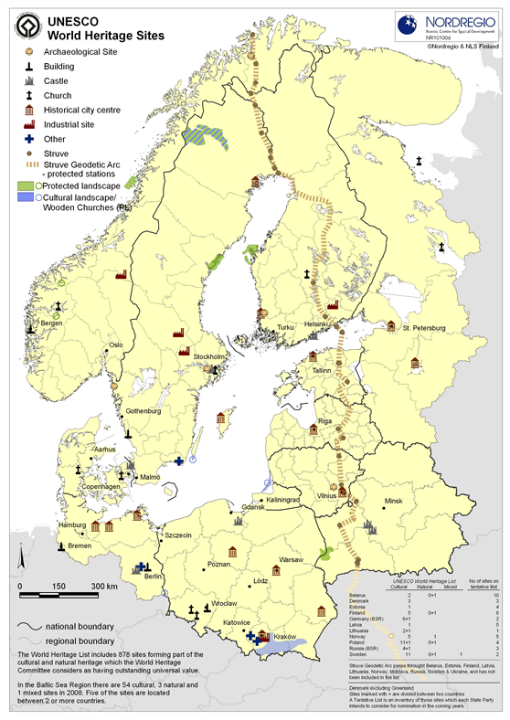 Project vision
‘to contribute to sustainable regional growth in the society surrounding each World Heritage site by using the force of the unique environment of the site as a resource for development.
[Speaker Notes: Vision of the project and base of all activities is]
Sustainability in context of the project
The regional context - ‘Contribute to sustainable regional growth’
Swedish Institute priority areas 
EU Strategy for Baltic Sea Region (EUSBSR)

The overall project and the project elements
‘The Route’ and ‘WH Laboratories’ 
Market mechanisms vs. funding.

The involved WH sites  / destinations
Management of tourism and considerations for the OUV
Tourism contribution to local sustainable development 
	The TBL: the economy, society and environment
[Speaker Notes: - ‘Contribute to sustainable regional growth’
Shared priorities 

Swedish Institute priority areas ‘Sustainable growth from increased prosperity’ and ‘An ecologically sustainable region’
EU Strategy for Baltic Sea Region (EUSBSR) and policy areas on education, culture, innovation, tourism etc.]
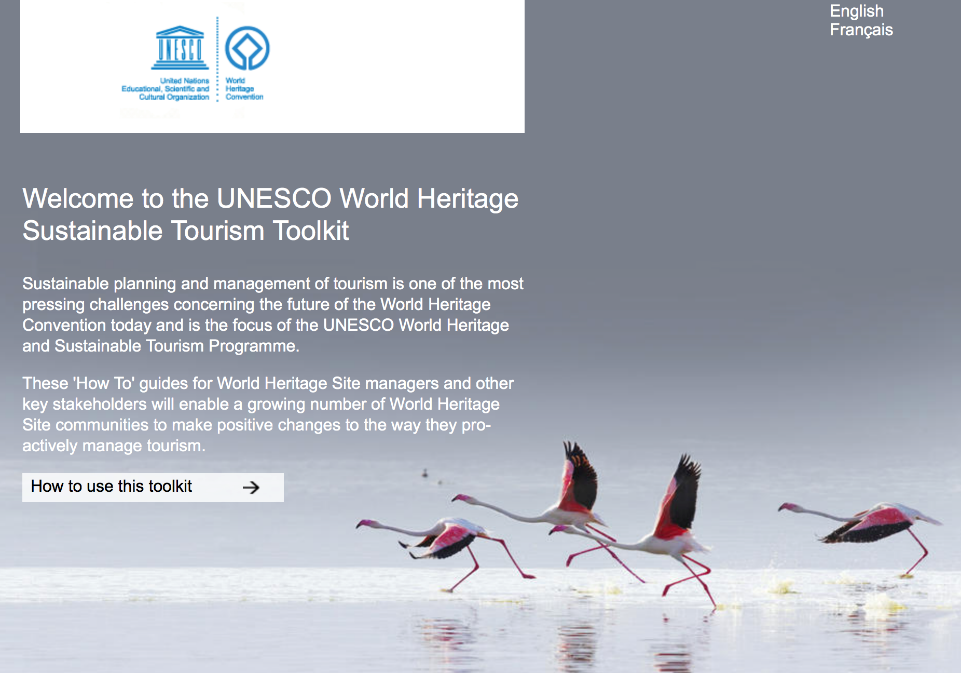 [Speaker Notes: Helping site mangers pro-actively manage tourism within the context of the broader destination.]
UNESCOs ‘How To’ Guides
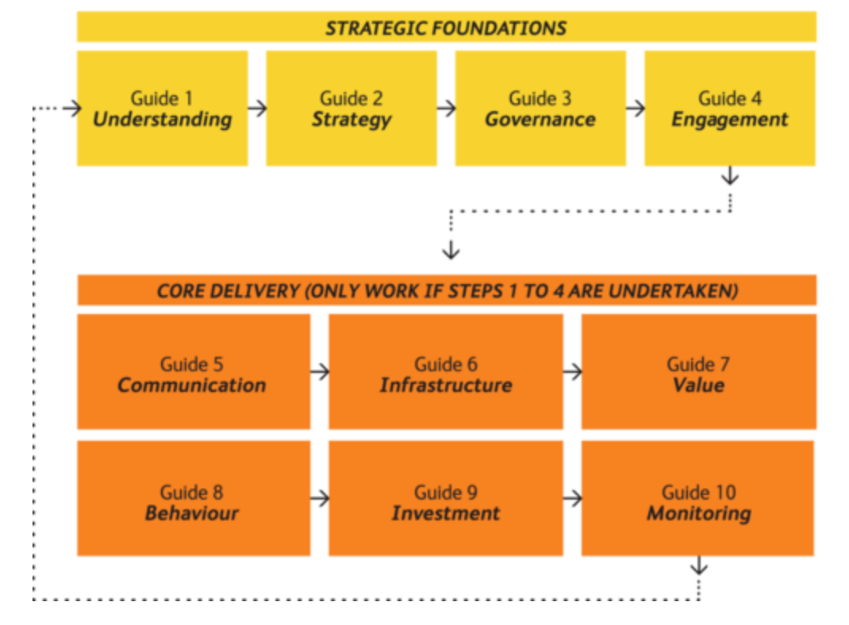 [Speaker Notes: HTG 1-4 to establish basic foundation for strategy development.  
HTG 5-10 tailored for more specific issues. Some topics more relevant than other.]
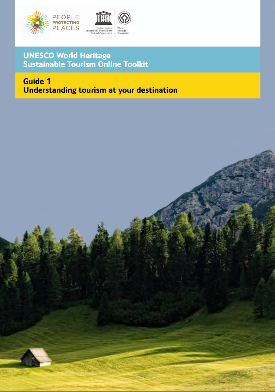 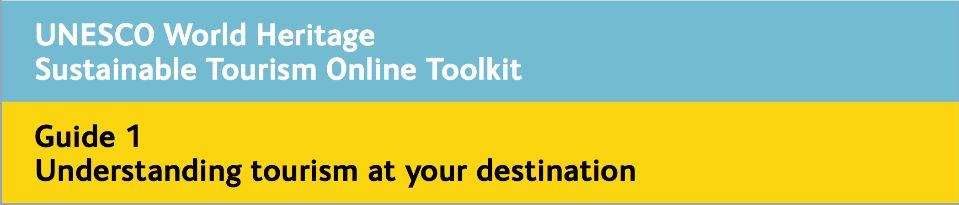 Why tourism matters, and information you need to start  managing tourism.
Define terms of reference – the WH destination

Collect key tourism indicators, identify and fill gaps  (possibly using other partners resources)

Create inventory of  key data and make it accessible
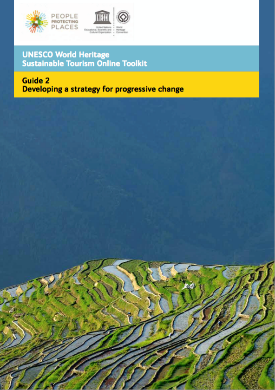 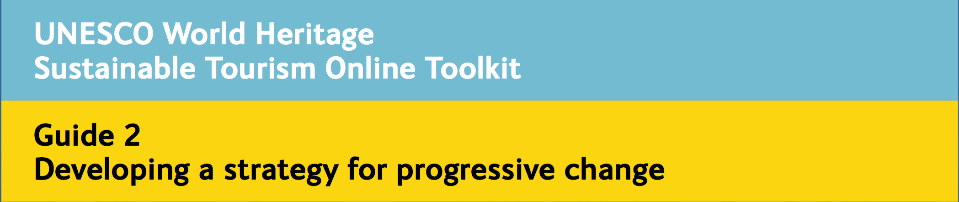 How to develop a strategy for your destination considering both the heritage values (OUV), as well as sustainable and proftiable tourism.
Identify key stakeholders 
Identify critical issues affecting the WH site/destination 
Get support to develop a destination strategy
Develop a multi-year sustainable tourism strategy
Identify implementing agency/ies  (e.g. a DMO)
Publish and champion the strategy
Encourage feedback and reassess periodically
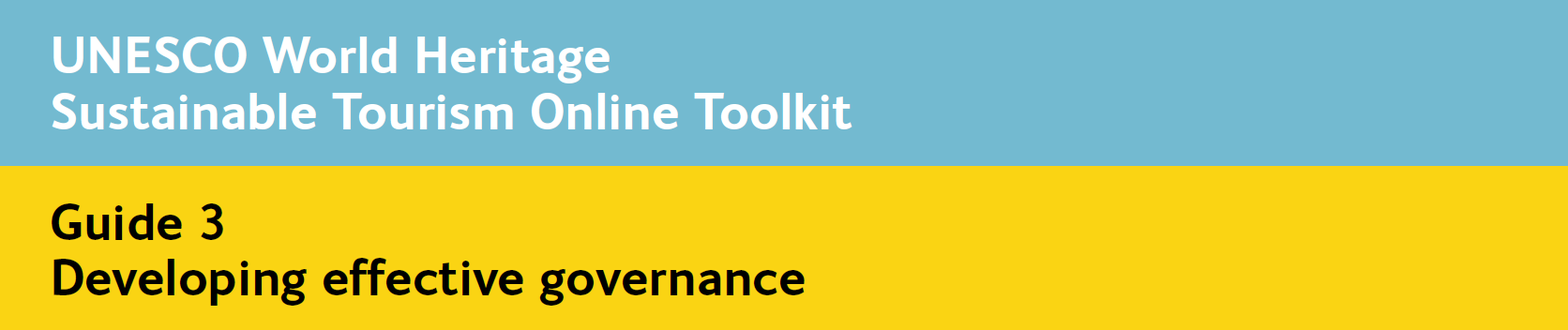 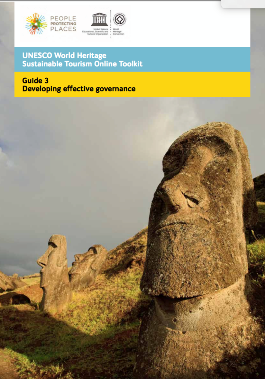 Why good destination management and governance matters, and how to start developing it in your World Heritage destination.
Destination management ≠ WH management

Use an existing DMO structure, create one or identify alternative management structure

Develop / enforce clear rules and regulations
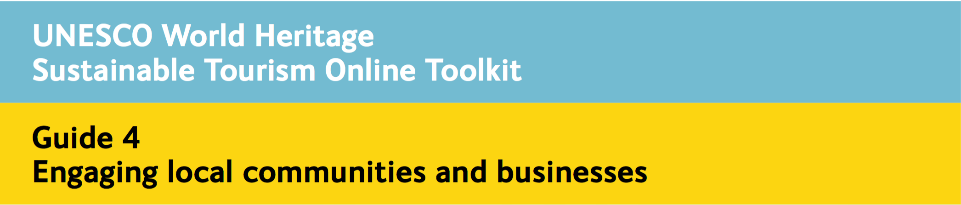 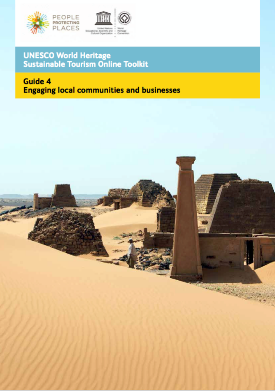 How to reach out and engage with local businesses and community in a dialogue explaining the mutual benefit of making tourism more sustainable.
Talk and listen to the host community incl. businesses
Identify and communicate local economic and sustainable opportunities
Encourage, celebrate and reward responsibility
Create a stakeholder forum
‘How To’ Guides 5-10
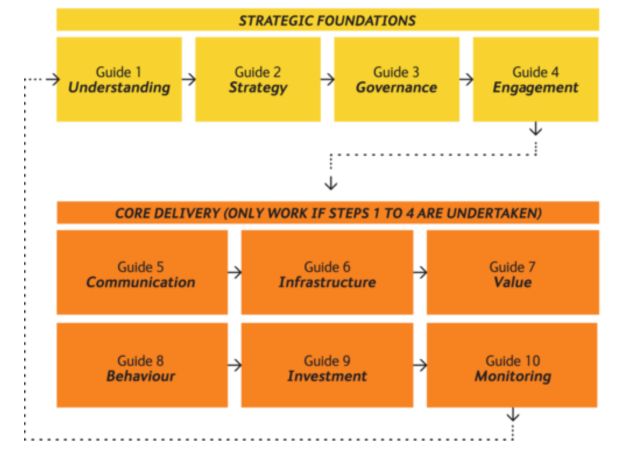 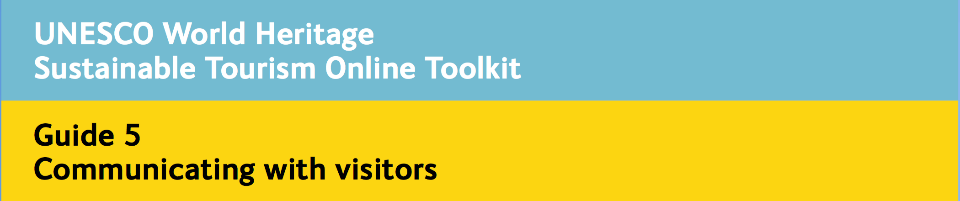 Why communicating with visitors matters, and how to do it effectively and in a culturally appropriate manner.
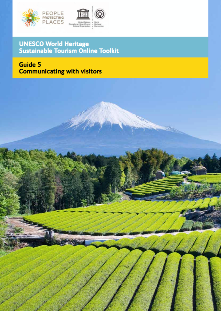 Have a clear script for the destination and key messages everyone will understand 
Be creative in communicating 
Communicate to build relationships with visitors
Outsource communication – guide training
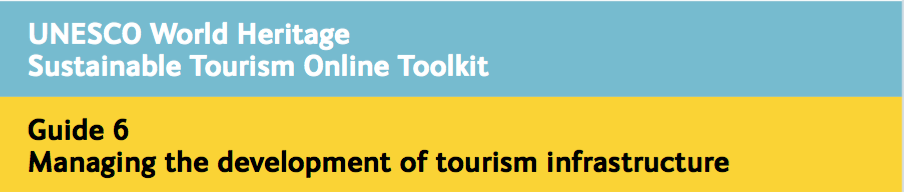 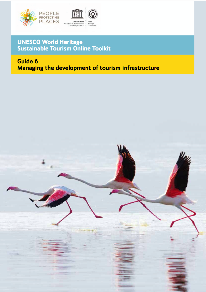 Why infrastructure is vital to sustainable tourism, and how to develop appropriate infrastructure.
Assess the capacity of infrastructure in the 
	 WH destination 
2. 	Plan ahead for needed infrastructure
Develop a spatial master plan with parameters for responsible growth
Ensure infrastructure does not negatively affect the OUV (EIA and HIAs)
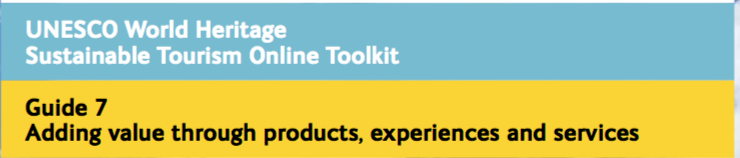 How to think about developing products, services, and experiences as a key way to sustain the OUV of the site, enthuse tourists, and benefit local communities.
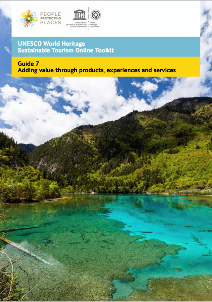 Identify p/s/e that exists and that can be developed
Support entrepreneurs and locally based providers
Add value to products e.g. by branding
Consider “intellectual property” (IP)
Be creative in promoting and availing the p/s/e
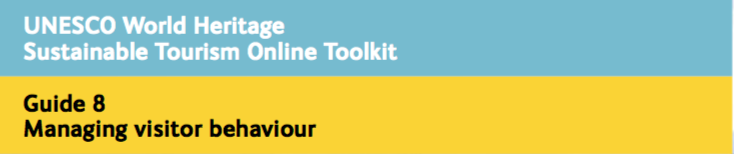 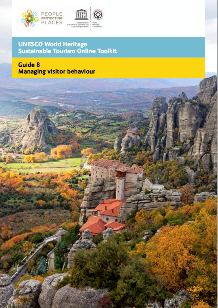 Why there is a need to manage visitor movements and behaviour, and how you may start to develop a visitor management system.
Analyse the situation – trends, seasonality and fluctuations
Develop carrying capacity plan and approach to how to manage visitors (access, pricing, ticketing, etc.)
Give people info to make good choices
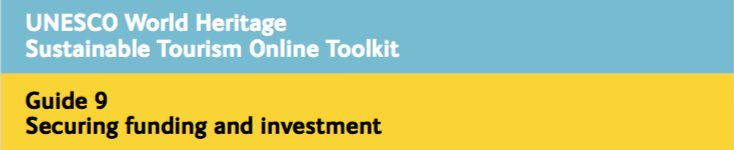 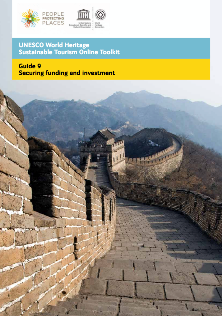 Ways to secure investment making your aspirations for the WH destination a reality.
Ways to finance World Heritage (taxation, raising commercial revenue, fundraising
Identify what needs funding and how much is needed
Identify funders and investors
Develop fundraising strategy and pitch (value)
Establish fundraising mechanisms 
Build fundraising  capacity
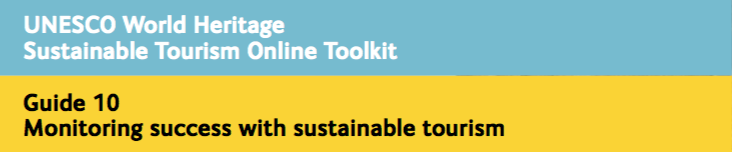 Why benchmarking matters and how to develop site and destination specific benchmarks.
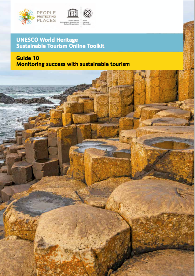 Identify SMART benchmarks and milestones in the strategy (conservation of OUV, community, economy, environment)
Set timescales for monitoring and ensure benchmarks are keep relevant
Ensure transparency – both success and failure
Refresh / revise your strategy if necessary
Coming soon:WH Baseline Self-assessment Tool
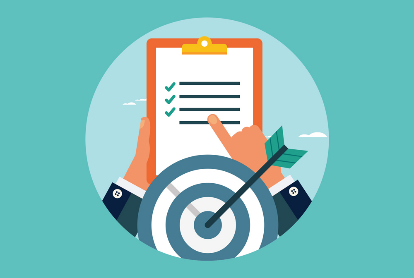 enable site manager to assess to which degree tourism, within the context of the overall management plan, is managed sustainably
support the development and implementation of sustainable World Heritage tourism strategies
[Speaker Notes: The tool will be used by site managers to assess current achievement and progress towards a set of target indicators for sustainable World Heritage tourism management*. 
Based on a destination profile including baseline indicators, the tool will help site management identify critical issues, and prioritise activities, actions and resources in the effort to optimise positive and minimise negative impacts from tourism on the World Heritage values (OUV) and the broader World Heritage destination. 

The tool will point the user to the most relevant resources including 'How To' guides and best practice that may be specifically relevant in the further management efforts.


The tool will be used by site managers to assess current achievement and progress towards a set of target indicators for sustainable World Heritage tourism management*. 
Based on a destination profile including baseline indicators, the tool will help site management identify critical issues, and prioritise activities, actions and resources in the effort to optimise positive and minimise negative impacts from tourism on the World Heritage values (OUV) and the broader World Heritage destination. 

The tool will point the user to the most relevant resources including 'How To' guides and best practice that may be specifically relevant in the further management efforts.]
The tourism management cycle
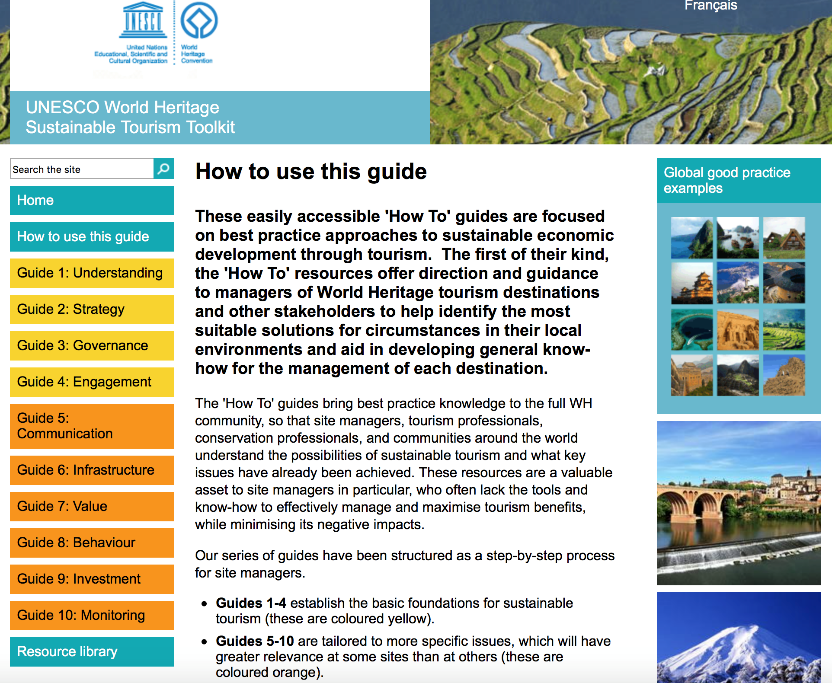 http://whc.unesco.org/sustainabletourismtoolkit/how-use-guide
Pinterest board on global good practice
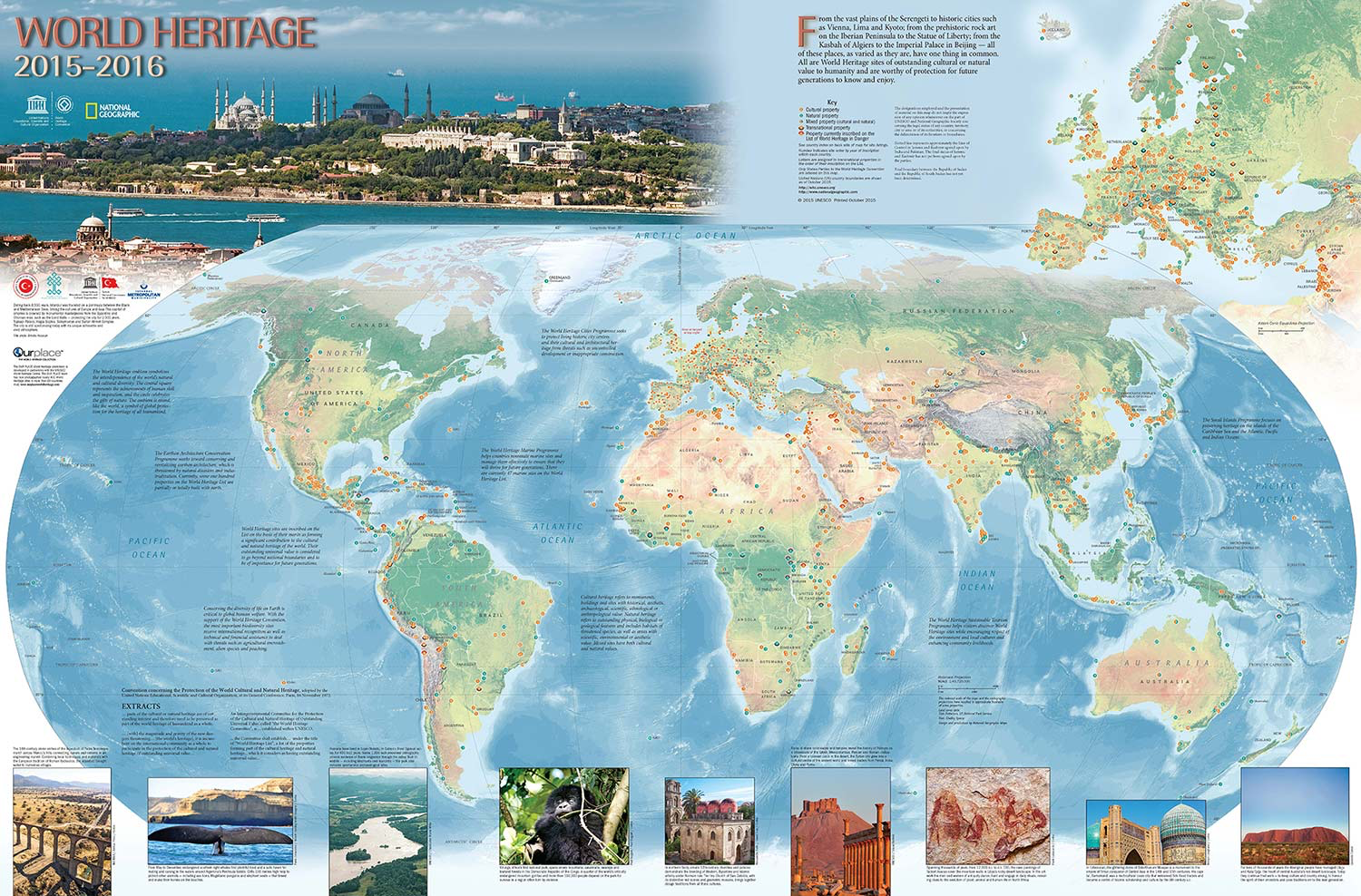 Efforts in other regions
[Speaker Notes: Mosi-oa-Tunya (Zambia/Zimbabwe) 
(2) Maloti-Drakensburg Park (South Africa/Lesotho)
(3) Lake Malawi National Park (Malawi)
(4) Ngorongoro Conservation Area (Tanzania)]
Process of developing strategies
I. Regional inception workshop 
		
II. National workshops
Initiation workshop
	- Vision and critical issues

Specialisation workshop
	- Strategic objectives, action planning

Finalisation workshop
	
III. Regional conclusion workshop
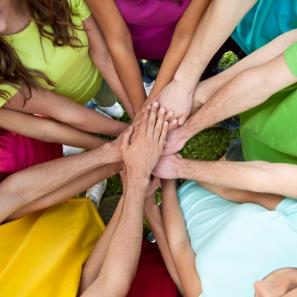 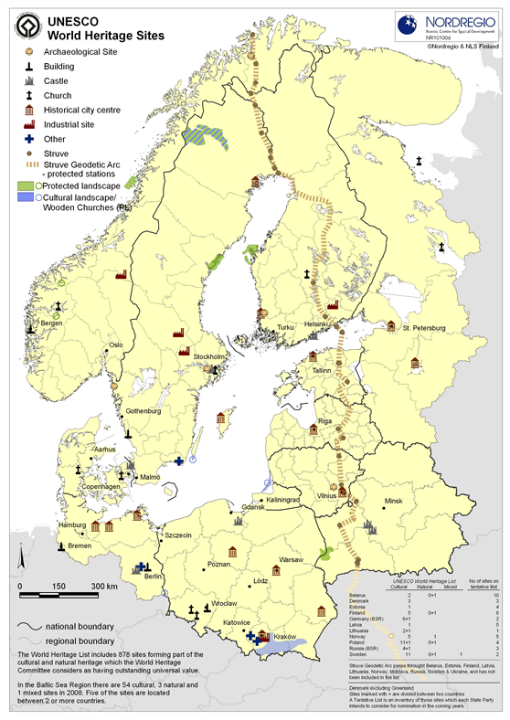 Project vision
‘to contribute to sustainable regional growth in the society surrounding each World Heritage site by using the force of the unique environment of the site as a resource for development.
[Speaker Notes: Vision of the project and base of all activities is]
Cecilie Smith-Christensen
Sustainable Tourism catalyst + World Heritage facilitator

World Heritage Catalysis
Email: csc@whcatalysis.com
Skype: cecilie.smith.christensen
Mobile: +47 976 99 468